к занятию«Знакомство с бытом и традициями татарского народа»
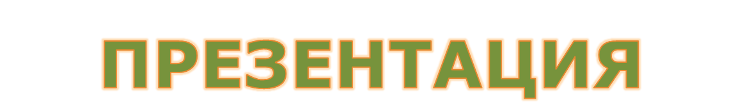 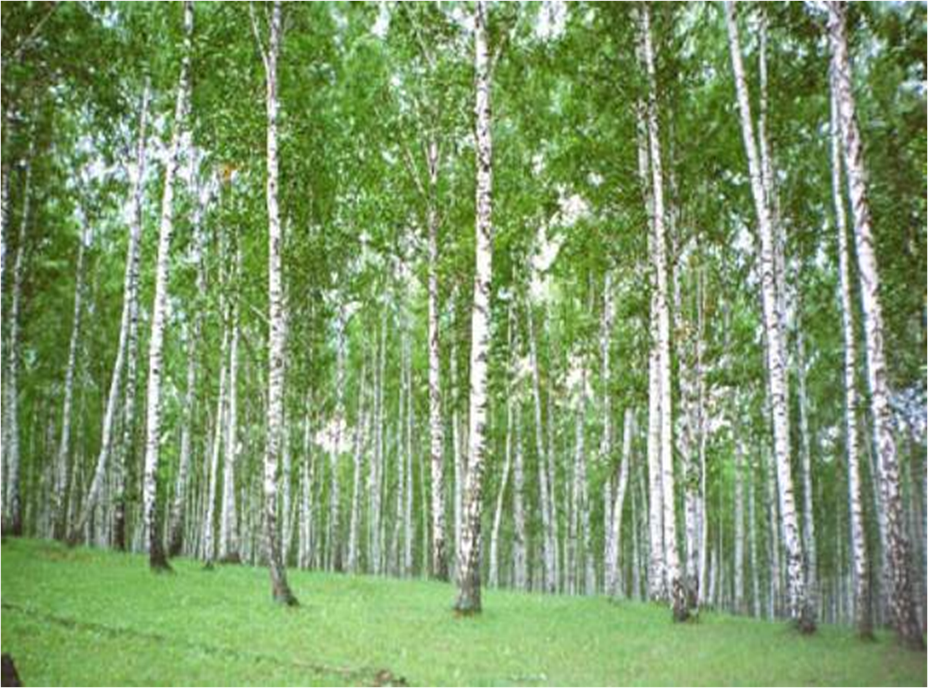 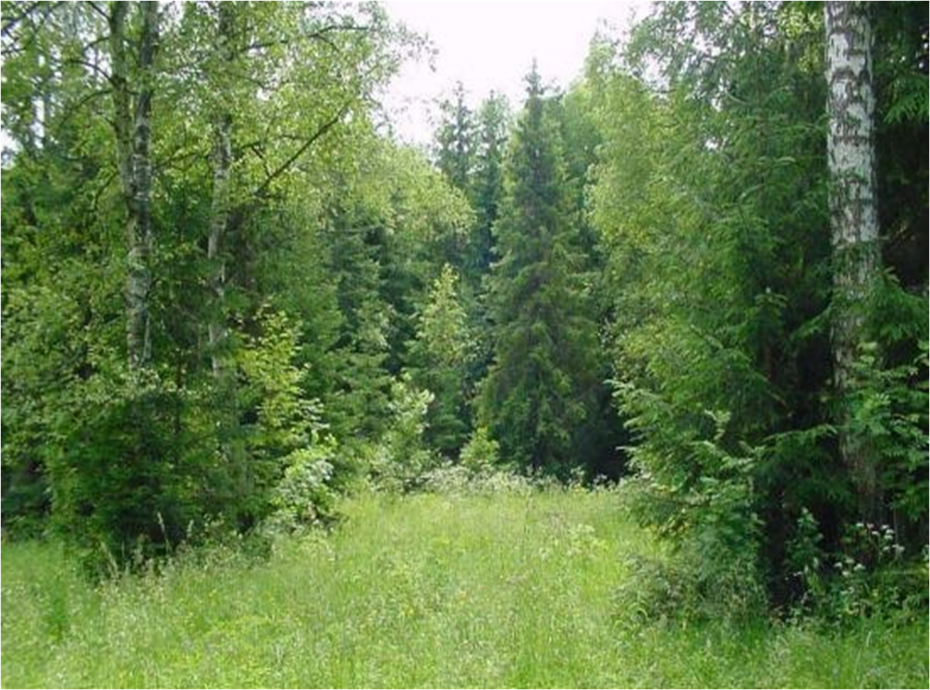 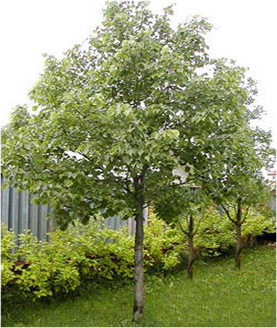 сосна
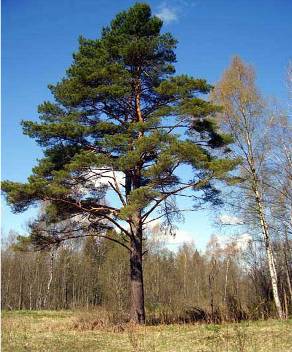 берёза
липа
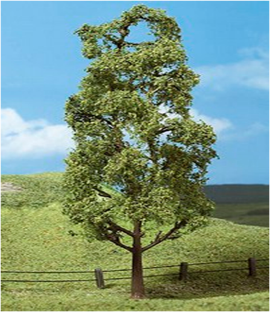 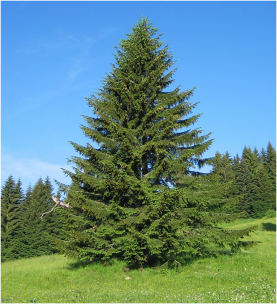 осина
ель
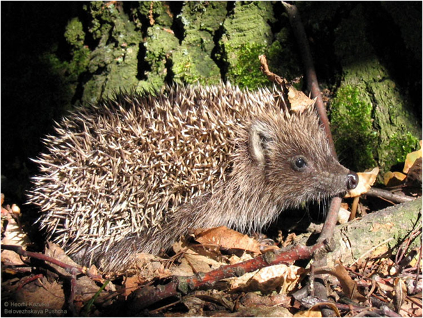 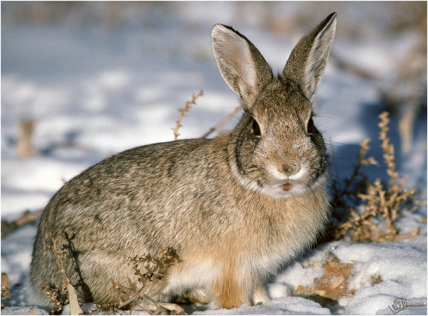 ёж
заяц
лиса
волк
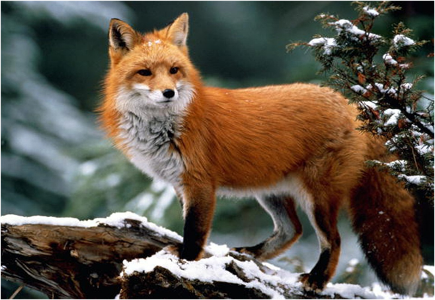 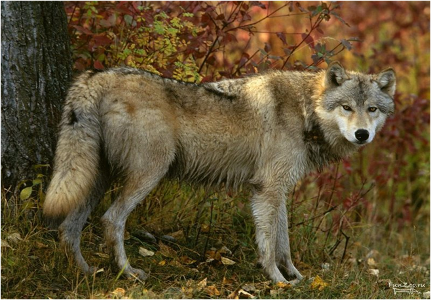 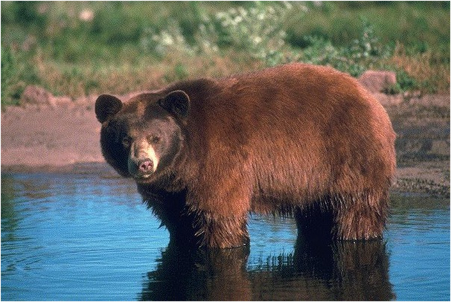 лось
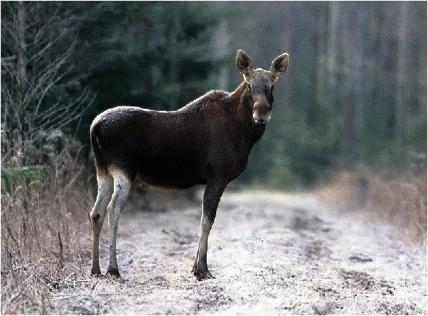 медведь
кабан
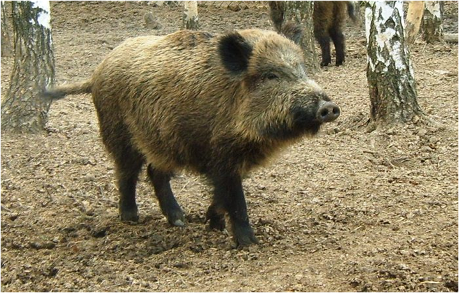 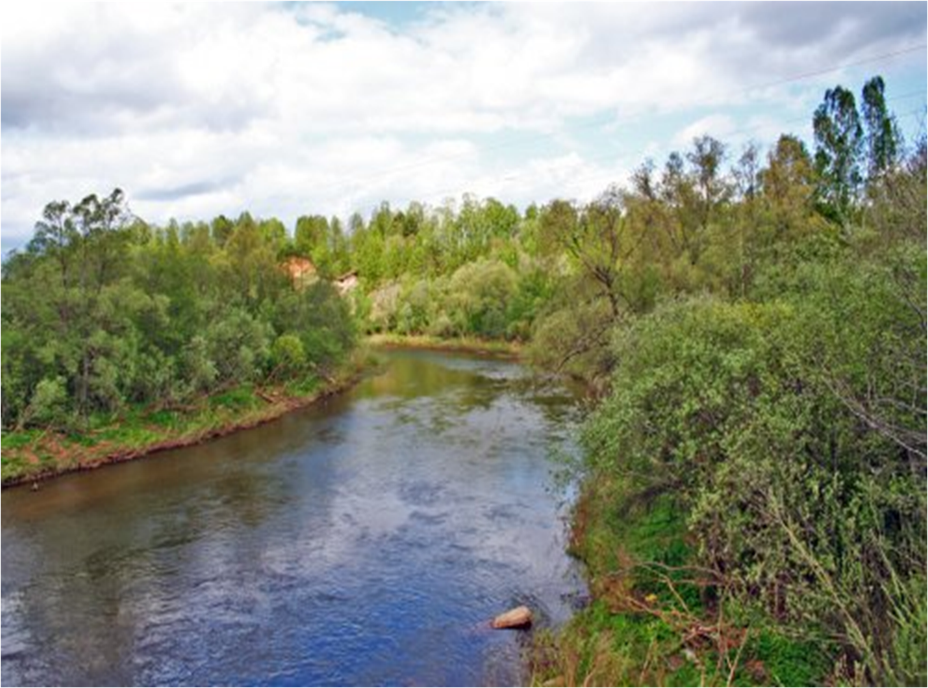 щука
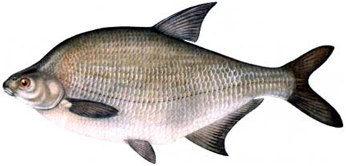 лещ
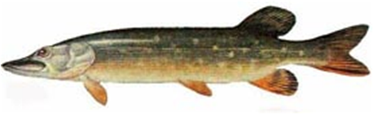 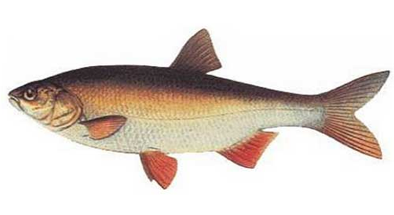 язь
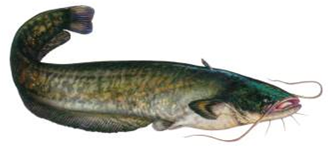 сом
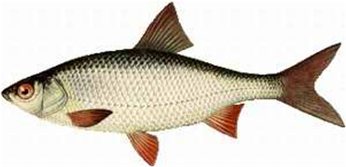 голавль
окунь
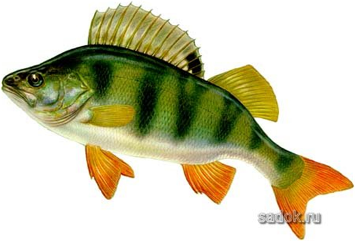 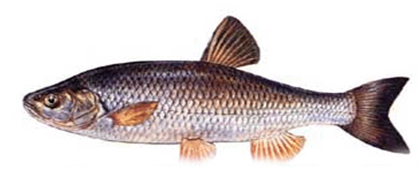 плотва